Module 8Describing Works
RDA Training
Harold B. Lee Library, Brigham Young University
Fall 2015
FRBR Primary Entities
Work
Expression
Manifestation
Item
Module 8. Describing Works
2
[Speaker Notes: This module will speak about creating records and access points for Works. A later module will speak about making records for manifestations and items. Although they will be needed for some records, RDA has not yet formulated a way to create access points for manifestations and items.]
RDA vs. AACR2
AACR2 uniform title definition: “The particular title by which a work is to be identified for cataloguing purposes.”
Not, however, in fact an identifier for a work. 
AACR2 uniform title combines aspects of work, expression, and sometimes even manifestation.
Module 8. Describing Works
3
[Speaker Notes: Although they are somewhat equivalent, AACR2 uniform titles are not the same as RDA access points for works and expressions. Since AACR2 was formulated before the theoretical work of FRBR, its authors were not thinking of the distinction between work, expression, manifestation and item, and so the AACR2 uniform title potentially contains aspects of all these elements. Although it serves the function of gathering or collocation well, the AACR2 uniform title is therefore much less precise than what is looked for in an entity-relationship database such as that envisioned by FRBR and RDA.]
RDA vs. AACR2
AACR2 uniform title:
	Homer. Odyssey

Represents the work Odyssey as well as all Greek expressions of the Odyssey, of which there are many.
Module 8. Describing Works
4
RDA vs. AACR2
RDA authorized access point for the work:
	Homer. Odyssey
Represents the work Odyssey only, not the Greek expressions
RDA authorized access point for a Greek expression:
	Homer. Odyssey. Greek (Monro and Allen)
Represents the Greek expression of the Odyssey edited by David Monro and Thomas Allen
Module 8. Describing Works
5
[Speaker Notes: Note with RDA it is clear exactly which FRBR entity is represented by the access point. This should help our users in may cases get to what they need more quickly. We’ll talk about expressions in the next module.]
RDA vs. AACR2
AACR2 uniform title:
	Homer. Odyssey. Spanish

Represents all Spanish expressions (translations) of the Odyssey. There are many.
Module 8. Describing Works
6
RDA vs. AACR2
RDA authorized access point for one of many Spanish expressions:
	Homer. Odyssey. Spanish (Alberich)

Represents the Spanish translation of the Odyssey by Joan Alberich. There are dozens of other Spanish translations.
Module 8. Describing Works
7
RDA vs. AACR2
Why is it important to be this precise?
Because RDA is working toward an entity-relationship structure, and in this structure each work and each expression will have a separate description. If the database uses access points, each description will need to have a distinct access point.
Even in the absence of an ER database, this precision will be helpful to our users.
Module 8. Describing Works
8
[Speaker Notes: I had to fish around a long time in our catalog to find the exact expressions I wanted because the AACR2 uniform titles were so imprecise. And we do use uniform titles in our catalog. As a user my searching would have been much quicker had we used precise RDA access points throughout.]
FRBR Relationships (Groups 1-2)
created by
Work: Piedra de sol
Person: Octavio Paz
realized through
Expression: English
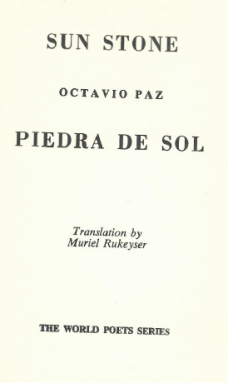 has a translation
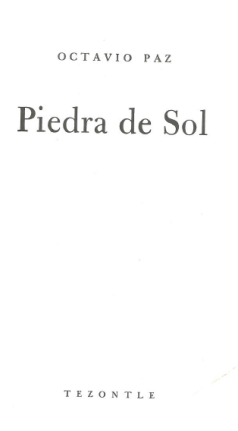 translated by
Expression: Spanish
Person: Muriel Rukeyser
Module 8. Describing Works
9
[Speaker Notes: A reminder of how this might work in an ER database. Each entity clearly has a separate description (the blue boxes).

In this diagram we see various relationships between entities. Octavio Paz has a creator relationship with Piedra de sol. The work has a “realized through” relationship with the two expressions; and notice the expression entities also have a relationship to each other. Finally, the English expression has a “translated by” relationship with another person entity, Muriel Rukeyser.]
Please log in to RDA
http://access.rdatoolkit.org/login
Module 8. Describing Works
10
[Speaker Notes: From now on, as I show slides of RDA, please feel free to go ahead and look yourself in the Toolkit.]
Identifying Works: MARC Coding
Works are currently described in the MARC authority format.
RDA records identified by “z” in 008/10 (“Rules”) and $e rda in 040
Module 8. Describing Works
11
Identifying Works: Definition
5.1.2. The term work refers to a distinct intellectual or artistic creation (i.e., the intellectual or artistic content). 
	The terms work and expression should be read, where applicable, to include not only an individual entity, but also aggregates and components of such entities (i.e., the term work should be read to include aggregate works and components of works as well as individual works, etc).
Module 8. Describing Works
12
[Speaker Notes: Think of some examples of works.]
Identifying Works: Core Elements
Preferred title for the work
Identifier for the work
Musical works with non-distinctive titles
Medium of performance
Numeric designation
Key
Bilateral treaties
Signatory
Module 8. Describing Works
13
[Speaker Notes: Open to 5.3, looking for the core elements for works (click through as they find them)

Note again that core elements are required, but do not necessarily wind up in the authorized access point for the work.]
Identifying Works: Core if needed to distinguish
Form of work
Date of work
Place of origin of the work
Other distinguishing characteristic of the work
Musical works with distinctive titles
Medium of performance
Numeric designation
Key
Module 8. Describing Works
14
Identifying Works: Core Elements
The author / creator is not a core element of the work entity.
Authors can be persons, families, or corporate bodies, and they are separate entities, related to the work entity--an author has a relationship with a work
However, the access point will contain the name of the author, if there is one. This is a link, not an element of the work entity.
Module 8. Describing Works
15
Identifying Works Transcription and Capitalization
Follow 1.7. General guidelines on transcription (not the alternatives)
6.2.1.4. Capitalization. Follow Appendix A.3 and A.4. 
6.2.1.6. Diacritical marks: record them as they appear; add them if it is certain that they are integral to the title but were omitted in the source
6.2.1.7. Omit initial articles (NACO follows the alternative)
6.2.1.9. Abbreviations. Record only abbreviations that are found in the source.
5.4. Language and script. NACO policy = Romanize vernacular scripts.
Module 8. Describing Works
16
Transcription example
Forms found for title:
	Piedra de Sol
	PIEDRA DE SOL
Manipulation of capitalization according to Appendix A:
	Piedra de sol
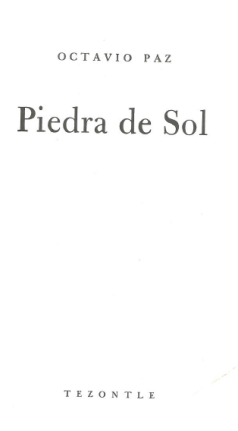 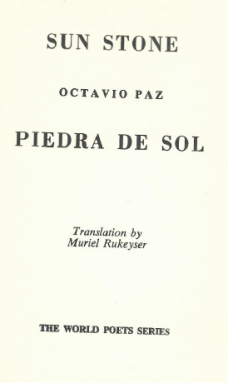 Module 8. Describing Works
17
[Speaker Notes: Refer to A.1; A.3; A.4; A.52.]
RDA 5.8. Source Consulted
Record in 670 field, or 3XX $u/$v
Always include one 670 for the work being cataloged
Others included if needed to justify information in the description
Suggested format: 
670  $a Title proper, date: $b citation (data)
Module 8. Describing Works
18
[Speaker Notes: Everyone go to RDA 5.8]
670 field examples
670  $a The tragedy of Romeo and Juliet, 1982

670  $a Russian Wikipedia, June 19, 2012 $b (Анна Каренина = Anna Karenina; written 1873-1877, first publication 1875-1877)

670  $a Rin itsu shō, 2012: $b t.p. (源氏物語古注集成 = Genji monogatari kochū shūsei)

670   $a Homeri Odyssea, 1909-

670  $a Dr. Seuss's Green eggs and ham, 1995
Module 8. Describing Works
19
[Speaker Notes: Explain the OCLC 670.

There are lots of ways to form these. The point is, record information justifying what you’ve included in other elements in the description.

Note: when getting information about titles for works it is often only necessary to record $a.]
Identifying WorksSources of Information
Where can we get information about works?
6.1.1: Take the title or titles of the work from any source. Take information on other identifying attributes of works and expressions from any source.
Module 8. Describing Works
20
[Speaker Notes: Now please turn to Chapter 6 if you’re not already there.]
Identifying Works: Sources
Sources to check
The resource you are cataloging
The LC/NACO Authority File (authorities.loc.gov)
Your database (e.g. OCLC)
Optional: Other useful sources
Virtual International Authority File (http://viaf.org)
Wikipedia (http://www.wikipedia.org/)
Other sources such as encyclopedias and dictionaries
Module 8. Describing Works
21
Source Consulted
Record the Source Consulted element. This publication appeared in 1957.
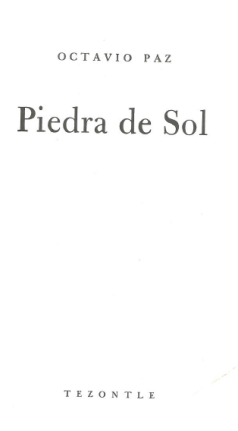 Module 8. Describing Works
22
Source Consulted (Piedra de sol)
670	$a Piedra de sol, 1957: $b title page ([by] Octavio Paz)
Module 8. Describing Works
23
Attributes of Works: Title
Preferred title is a core element
Preferred title (modern works)
Chosen according to 6.2.2.4: “For works created after 1500, choose as the preferred title the title in the original language by which the work has become known through use in resources embodying the work or in reference sources.”
Module 8. Describing Works
24
[Speaker Notes: Please go to 6.2. This is the familiar “commonly known form” principle.]
Attributes of Works: Title
We find two possible titles for this work. Which would we choose as the preferred title?
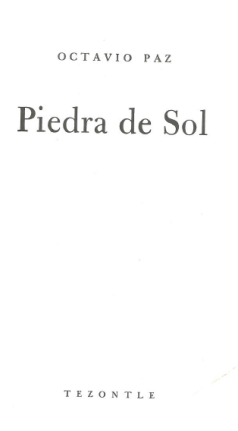 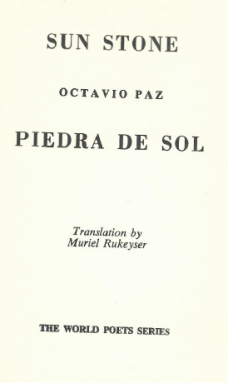 Module 8. Describing Works
25
[Speaker Notes: Refer to 6.2.2.4.]
Attributes of Works: Title
Preferred title (works created before 1501)
Chosen according to 6.2.2.5: “For works created before 1501, choose the title or form of title in the original language by which the work is identified in modern reference sources as the preferred title.”
Note special rules for Greek and anonymous works
Module 8. Describing Works
26
Preferred title?
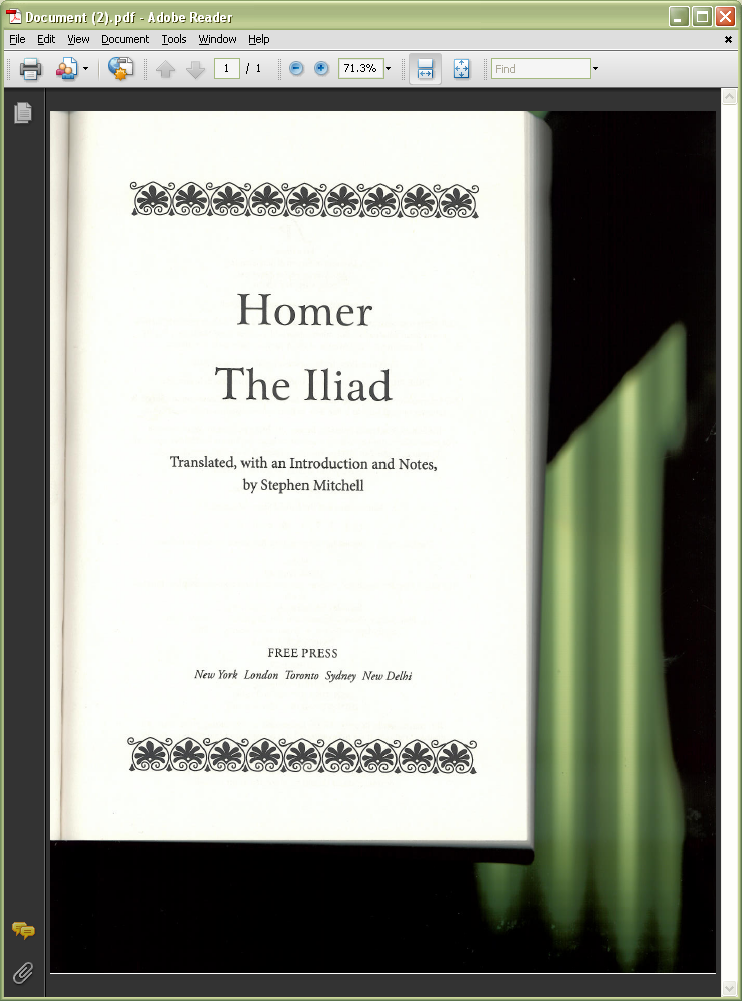 Modern translation,
published 2011
Module 8. Describing Works
27
[Speaker Notes: A pre-1501 work--we’re supposed to go to reference works.

Start a new record. Record this information in the Source Consulted element.]
Preferred title?
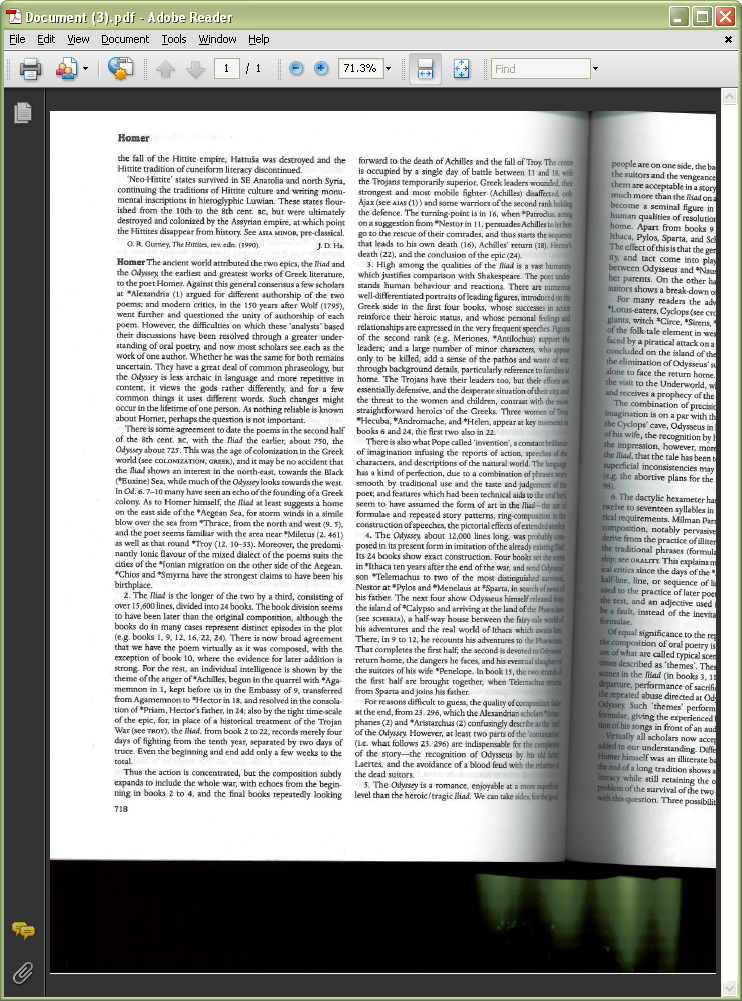 Modern reference
source: Oxford
classical dictionary, 
1996, p. 718
Module 8. Describing Works
28
[Speaker Notes: A pre-1500 work--we’re supposed to go to reference works.

Record this information in a second Source Consulted element on the same record]
Preferred title?
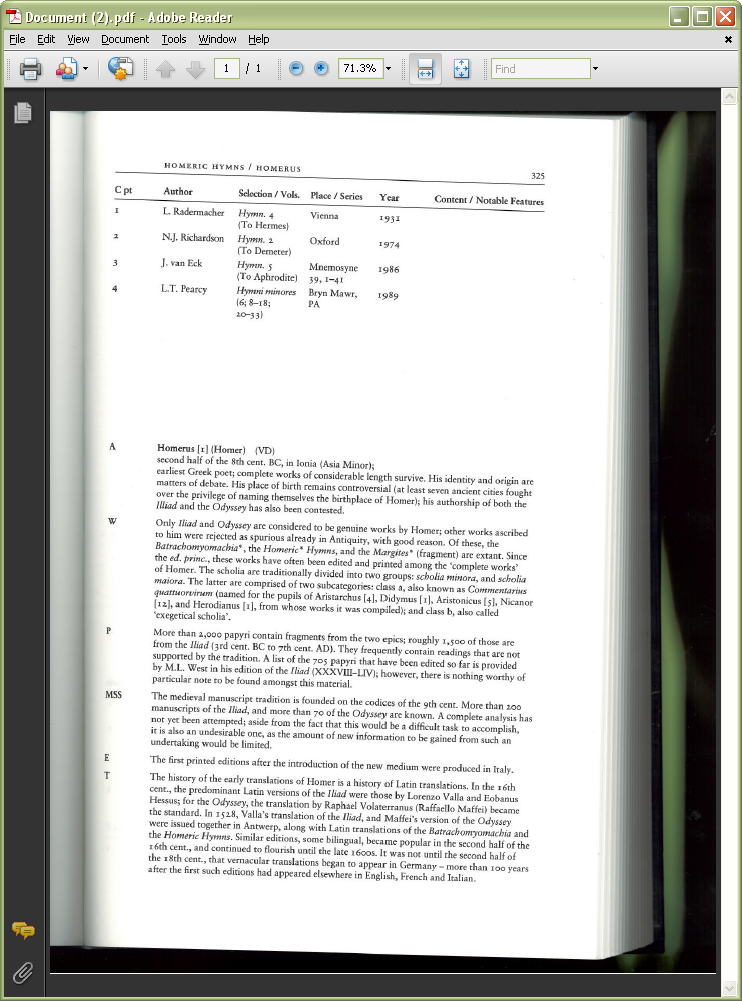 Brill’s new Pauly dictionary of Greek and Latin authors and texts, 2009, p. 325-326

Iliad (English)?
Ilias (Latin)?
 Ἰλιάς (Greek)?
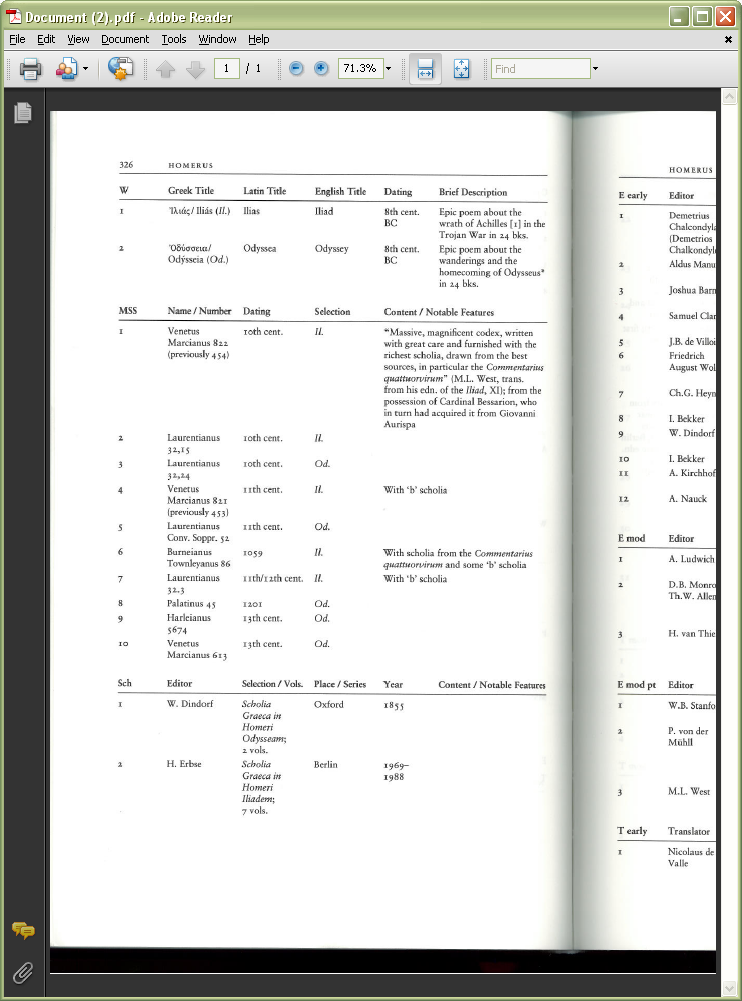 Module 8. Describing Works
29
[Speaker Notes: A pre-1501 work--we’re supposed to go to reference works. This reference work refers in the main body of the article as Iliad.

Record this information in a third Source Consulted element on the same record]
Source Consulted (Iliad)
670	$a The Iliad, 2011: $b title page ([by] Homer)
670	$a Oxford classical dictionary, 1996: $b page 718 (Iliad; attributed in the ancient world to Homer)
670	$a Brill’s new Pauly dictionary of Greek and Latin authors and texts, 2009: $b pages 325-326 (Iliad (English); Ilias (Latin);  Ἰλιάς (Greek); by Homer, created second half of 8th century BC in Ionia (Asia minor))
Module 8. Describing Works
30
Attributes of Works: Preferred Title
Parts of works (6.2.2.9)
One part - choose preferred title as already shown
Two towers
King of the hill
Can be generic (append to the preferred title of the work)
Episode 2, e.g.
Downton Abbey. Season 1, Episode 2
Introduction
This side of paradise. Preface
Module 8. Describing Works
31
Attributes of Works: Preferred Title
Parts of works (6.2.2.9)
More than one part
Numbered consecutive parts: give the general term in the singular with the number (append to the preferred title of the work)
Book 1-5, e.g.
Commentary on the Epistle to the Romans. Book 1-5
Unnumbered or nonconsecutive parts: either
Record each part separately (i.e. treat each as a single part)
Append “Selections” to the preferred title of the work as a whole, e.g., for a compilation called “Soliloquies from Hamlet”
Hamlet. Selections
Module 8. Describing Works
32
[Speaker Notes: REMEMBER none of these is the complete authorized access point. We shall see that the AAP begins with the AAP for the creator, which is a link to the description of that person/family/cb. We’re JUST recording the title attribute here.]
Attributes of Works: Preferred Title
Compilations of works (6.2.2.10)
Either
Record each work separately
and/or
Use a conventional collective title
Module 8. Describing Works
33
Attributes of Works: Preferred Title
Compilations of works (6.2.2.10): conventional collective title
Compilation purports to be the complete works of an author, use Works
Compilation purports to be the complete works of an author in a single form, use one of the following:
Correspondence
Essays
Novels
PlaysPoems
Prose works
Short stories
Speeches
Or another appropriate specific collective title such as “Fragments” “Architectural drawings” etc.
Module 8. Describing Works
34
Attributes of Works: Preferred Title
Compilations of works (6.2.2.10): conventional collective title
Compilation is less than the complete works of the author
Either record each work separately
and/or append the term “Selections” to the appropriate conventional collective title, e.g.
Works. Selections
Plays. Selections
Speeches. Selections
NOTE: “Selections” can no longer stand alone.
Module 8. Describing Works
35
Attributes of Works: Preferred Title (MARC)
Most RDA entity attributes have a discrete place in MARC to record them. Preferred title does not. It can only be recorded as part of the authorized access point for the work.
Record in the MARC authorities format 1XX field, indicators as appropriate to the field
Record the preferred title in subfield $t (100, 110, 111) or subfield $a (130). Other subfields may be appropriate
Module 8. Describing Works
36
[Speaker Notes: LOOK AT MARC authority format 100, 110, 111, 130 field.]
Attributes of Works: Preferred Title (MARC examples)
The preferred title is bolded in each example
100 1 $a Carter, Jimmy, $d 1924- $t Living faith
100 1 $a Smith, Joseph, $c Jr., $d 1805-1844. $t King Follett discourse
100 0 $a Elizabeth $b I, $c Queen of England, $d 1533-1603. $t Correspondence
100 1 $a Mozart, Wolfgang Amadeus, $d 1756-1791. $t Works. $k Selections
110 2 $a Banco de Bilbao. $t Informe y memoria
110 1 $a United States. $b Department of Defense. $t Military commission order
130   0 $a Beowulf
130   0 $a Primary colors
130   0 $a Planet of the apes (Motion picture : 1968)
Module 8. Describing Works
37
[Speaker Notes: The preferred title element is bolded. Parts preceding the preferred title are not part of the RDA work description.


Record the preferred title for the Homer and the Octavio Paz work in subfield $t of the 100 field on the appropriate record. Leave space to the left, we’ll be putting something there.]
Preferred Title (Piedra de sol)
100 1  			 $t Piedra de sol
670	$a Piedra de sol, 1957: $b title page ([by] Octavio Paz)
Module 8. Describing Works
38
Preferred Title (Iliad)
100 0  			 $t Iliad
670	$a The Iliad, 2011: $b title page ([by] Homer)
670	$a Oxford classical dictionary, 1996: $b page 718 (Iliad; attributed in the ancient world to Homer)
670	$a Brill’s new Pauly dictionary of Greek and Latin authors and texts, 2009: $b pages 325-326 (Iliad (English); Ilias (Latin);  Ἰλιάς (Greek); by Homer, created second half of 8th century BC in Ionia (Asia minor))
Module 8. Describing Works
39
Attributes of Works: Variant Title
Variant title (6.2.3)
Any version of the title that differs from the form chosen as the preferred title.
Module 8. Describing Works
40
Attributes of Works: Variant Title (MARC)
Like the Preferred Title element, the Variant Title element (RDA 6.2.3) does not have a discrete place in MARC. It can only be recorded as part of the variant access point for the work.
Record in the MARC authorities format 4XX field, indicators as appropriate to the field
Record the variant title in subfield $t (400, 410, 411) or subfield $a (430). Other subfields may be appropriate
Module 8. Describing Works
41
[Speaker Notes: LOOK AT MARC authority format 400 field.]
Attributes of Works: Variant Title (MARC examples)
The variant title is bolded in each example
400 1 $a Carter, Jimmy, $d 1924- $t Personal beliefs of Jimmy Carter
400 1 $a Mozart, Wolfgang Amadeus, $d 1756-1791. $t Best of Mozart
410 2 $a Banco de Bilbao. $t Annual report and accounts
410 1 $a United States. $b Department of Defense. $t Department of Defense military commission order
430   0 $a Bjowulf
430   0 $a Primary colors
430   0 $a Monkey planet (Motion picture)
Module 8. Describing Works
42
[Speaker Notes: The variant title element is bolded. Parts preceding the preferred title are not part of the RDA work description.


Take the two authority worksheets. Record the any variant titles for the Homer and the Octavio Paz work in subfield $t of the 400 field. Leave space to the left, we’ll be putting something there. (No variants for the Paz work)]
Variant Title (Iliad)
100 0  		$t Iliad
400 0		$t Ilias
400 0		$t Ἰλιάς 
667	$a Non-Latin script reference not evaluated.
670	$a The Iliad, 2011: $b title page ([by] Homer)
670	$a Oxford classical dictionary, 1996: $b page 718 (Iliad; attributed in the ancient world to Homer)
670	$a Brill’s new Pauly dictionary of Greek and Latin authors and texts, 2009: $b pages 325-326 (Iliad (English); Ilias (Latin);  Ἰλιάς (Greek); by Homer, created second half of 8th century BC in Ionia (Asia minor))
Module 8. Describing Works
43
Attributes of Works: Form
RDA 6.3. Form of work is core if needed to differentiate the name of a work from the name of another entity (another work, or the name of a person, family, or corporate body)
It can be recorded as an element whether or not needed to distinguish
Record in MARC 380 field
PCC practice prefers controlled vocabulary. If you record a controlled term, give the source in $2 (e.g. $2 aat)
Module 8. Describing Works
44
Form of work
The form of both works is “Poem”.
	380	$a Poems $2 aat
Other possibilities:
	380	$a Poetry $2 lcgft
	380	$a Epic poetry $2 lcgft[for Iliad]

Exercise: Add form of work to the authority records.
Module 8. Describing Works
45
[Speaker Notes: Good controlled vocabularies for works include LCSH and AAT – LOOK AT AAT]
Form of Work (Piedra de sol)
100 1  			 $t Piedra de sol
380	$a Poems $2 aat
670	$a Piedra de sol, 1957: $b title page ([by] Octavio Paz)
Module 8. Describing Works
46
Form of Work (Iliad)
100 0  		$t Iliad
380	$a Poems $2 aat
400 0		$t Ilias
400 0		$t Ἰλιάς 
667	$a Non-Latin script reference not evaluated.
670	$a The Iliad, 2011: $b title page ([by] Homer)
670	$a Oxford classical dictionary, 1996: $b page 718 (Iliad; attributed in the ancient world to Homer)
670	$a Brill’s new Pauly dictionary of Greek and Latin authors and texts, 2009: $b pages 325-326 (Iliad (English); Ilias (Latin);  Ἰλιάς (Greek); by Homer, created second half of 8th century BC in Ionia (Asia minor))
Module 8. Describing Works
47
Attributes of Works: Date
RDA 6.4. Date is defined as the earliest date associated with a work. Lacking other evidence, the date of the first publication may be used
Date is core only if needed to differentiate between a work and other entities with the same name. 
The element may be recorded whether needed to distinguish or not.
Module 8. Describing Works
48
Attributes of Works: Date
Record dates according to the Gregorian calendar (LC/PCC PS)
Date is recorded in MARC 046
Beginning date or single date = $k
Ending date = $l
Except for century dates, this element is recorded in MARC 046 in the format YYYY-MM-DD or YYYY-MM or YYYY (using the EDTF format, with $2 edtf).
EDTF format: http://www.loc.gov/standards/datetime/. See this website for more complex situations.
Century dates do not follow the EDTF format. Simply record the first two digits of the century (e.g. “19” = all dates beginning with “19” = 20th century) with no $2.
Module 8. Describing Works
49
Date (Piedra de sol)
This work was first published in 1957. The cataloger has no other information about the date of the work.

	046	$k 1957 $2 edtf

Exercise: add this field to the appropriate RDA authority record.
Module 8. Describing Works
50
Date (Piedra de sol)
046	$k 1957 $2 edtf
100 1  			 $t Piedra de sol
380	$a Poems $2 aat
670	$a Piedra de sol, 1957: $b title page ([by] Octavio Paz)
Module 8. Describing Works
51
Date (Iliad)
According to Brill’s New Pauly this work was created in the second half of the 8th century BC.

	046	$k -07

Exercise: add this field to the appropriate RDA authority record.
Module 8. Describing Works
52
[Speaker Notes: Explain about BC dates.

Century dates are not recorded using EDTF.]
Date (Iliad)
046	$k -07
100 0  		$t Iliad
380	$a Poems $2 aat
400 0		$t Ilias
400 0		$t Ἰλιάς 
667	$a Non-Latin script reference not evaluated.
670	$a The Iliad, 2011: $b title page ([by] Homer)
670	$a Oxford classical dictionary, 1996: $b page 718 (Iliad; attributed in the ancient world to Homer)
670	$a Brill’s new Pauly dictionary of Greek and Latin authors and texts, 2009: $b pages 325-326 (Iliad (English); Ilias (Latin);  Ἰλιάς (Greek); by Homer, created second half of 8th century BC in Ionia (Asia minor))
Module 8. Describing Works
53
Attributes of Works: Place of Origin
RDA 6.5. Place of origin of the work is the country or other territorial jurisdiction from which a work originated.
It is not the setting of the work (what the work is “about”)
Information may be taken from any source.
Place of origin is core if needed to differentiate.
Whether core or not, the element may be recorded.
Place of origin is recorded in MARC 370 field $g
Module 8. Describing Works
54
Recording the Place Attribute
The form of the place name is governed by RDA Chapter 16.
Authorized access points for jurisdictional place names are generally formed as in AACR2, e.g. “Paris (France)”
LC/PCC Practice: record in 370 exactly as established in the Authority File
If the place has been established in the Authority File, include $2 naf at the end of the field.
Module 8. Describing Works
55
Place (Piedra de sol)
The cataloger only knows that the place of origin of Piedra de sol is Mexico.

This place is established as Mexico

	370 	$g Mexico $2 naf

Exercise: Record place of origin in the authority record
Module 8. Describing Works
56
Place (Piedra de sol)
046	$k 1957 $2 edtf
100 1  			 $t Piedra de sol
370	$g Mexico $2 naf
380	$a Poems $2 aat
670	$a Piedra de sol, 1957: $b title page ([by] Octavio Paz)
Module 8. Describing Works
57
Work Authority RecordIliad
According to Brill’s New Pauly, this work was created in Ionia (Asia Minor).

This place is established in LCSH as Ionia (Turkey and Greece); Asia Minor is established in NAF as Turkey
	370 	$g Ionia (Turkey and Greece) $2 lcsh
	370	$g Turkey $2 naf

Exercise: Record place of origin in the authority record
Module 8. Describing Works
58
Place (Iliad)
046	$k -07
100 0  		$t Iliad
370	$g Ionia $g Turkey $2 naf
380	$a Poems $2 aat
400 0		$t Ilias
400 0		$t Ἰλιάς 
667	$a Non-Latin script reference not evaluated.
670	$a The Iliad, 2011: $b title page ([by] Homer)
670	$a Oxford classical dictionary, 1996: $b page 718 (Iliad; attributed in the ancient world to Homer)
670	$a Brill’s new Pauly dictionary of Greek and Latin authors and texts, 2009: $b pages 325-326 (Iliad (English); Ilias (Latin);  Ἰλιάς (Greek); by Homer, created second half of 8th century BC in Ionia (Asia minor))
Module 8. Describing Works
59
Attributes of Works: Place of Origin
046	$k 1495˜ $l 1497 $2 edtf
100 0	$a Leonardo, $c da Vinci, $d 1452-1519. $t Last supper
370	$g Milan (Italy) $2 naf
381	$a Santa Maria delle Grazie (Church : Milan, Italy)
380	$a Mural
Module 8. Describing Works
60
[Speaker Notes: Place of origin might not be recorded for a work such as a novel that isn’t strongly associated with a particular place of origin, but here’s an example of a work that is strongly associated with a place of origin. This work was created in Milan and it’s still there.]
Attributes of Works: Other Distinguishing Characteristics
6.6. A characteristic that serves to differentiate the name of a work from another entity with the same name
Core if needed to differentiate
May be recorded, whether needed to distinguish or not
Examples—corporate bodies, qualified genre/form terms, names of persons, characterizing words
MARC coding: Use 381 field
Module 8. Describing Works
61
Attributes of Works: Other Distinguishing Characteristics
046	$k 1965 $2 edtf
130  0	$a Harlow (Motion picture : 1965 : Segal)
380  	$a Motion picture
381	$a Segal
500 1	$w r $i Film director: $a Segal, Alex, $d 1915-1977
Module 8. Describing Works
62
Other Distinguishing Characteristics
046	$k 1495˜ $l 1497 $2 edtf
100 0_	$a Leonardo, $c da Vinci, $d 1452-1519. $t Last supper
370	$g Milan (Italy) $2 naf
381	$a Santa Maria delle Grazie (Church : Milan, Italy) $2 naf
380	$a Mural
678	$a The Last Supper is a fresco depicting the Last Supper as told in the Gospel of John.  It was begun about 1495 and completed in 1497 by Leonardo da Vinci in the monastery of Santa Maria delle Grazie in Milan, Italy.
Module 8. Describing Works
63
[Speaker Notes: Updated: November 25, 2015

Note also the dates, the place of origin, and the form of work in this example. In this case other distinguishing characteristic was not needed to distinguish this work from others, but it may be included in the record anyway.

Note: if speaker wishes to comment on this, no LCSH term was adequate for the form, so controlled vocabulary was not recorded.]
Attributes of Works:Other RDA Elements
6.7. History of the Work. Recorded in MARC 678
6.8. Identifier. Core element; LCCN, recorded in 010
Musical works: RDA 6.14-6.18
Legal works: RDA 6.19-6.22
Religious works: RDA 6.26
Module 8. Describing Works
64
[Speaker Notes: Just drawing your attention to these elements, no time to go through, EXCEPT two: a brief whirl through preferred titles for musical works because we’ll be learing about cataloging scores and recordings; and one important change: Bible access points.]
History of the Work
046	$k 1495˜ $l 1497 $2 edtf
100 0_	$a Leonardo, $c da Vinci, $d 1452-1519. $t Last supper
370	$g Milan (Italy) $2 naf
381	$a Santa Maria delle Grazie (Church : Milan, Italy) $2 naf
380	$a Mural
678	$a The Last Supper is a fresco depicting the Last Supper as told in the Gospel of John.  It was begun about 1495 and completed in 1497 by Leonardo da Vinci in the monastery of Santa Maria delle Grazie in Milan, Italy.
Module 8. Describing Works
65
[Speaker Notes: Updated: November 13, 2014]
Identifier for the Work (RDA 6.8)
RDA 6.8
MARC field 010 (system-assigned)
MARC field 024—some examples
ISTC (text)
ISWC (music)
ISAN (audio/visual)
ISRC (recordings) (expression)
Module 8. Describing Works
66
[Speaker Notes: May 1, 2013
ISTC = International Standard Text Code
ISWC = International Standard Musical Work Code
ISAN = International Standard Audiovisual Number]
Non-RDA Attributes of Works
Audience Characteristics – MARC 385
Creator/Contributor Characteristics – MARC 386
DCM Z1: “LC/PCC catalogers may use this field but are encouraged to wait until best practice guidelines are developed by the PCC.”
Module 8. Describing Works
67
[Speaker Notes: May 12, 2015

An introduction to the demographic group terms discussed in the following slides may be found at http://www.loc.gov/catdir/cpso/lcdgt-principles.pdf.]
MARC 385 – Audience Characteristics
Indicators both blank
Subfields:
$a – Audience term (R)
$b – Audience code (R)
$m – Demographic group term (NR)
$n – Demographic group code (NR)
$0 – Authority record control number or standard number (R)
$2 – Source (NR)
$3 – Materials specified (NR)
Module 8. Describing Works
68
[Speaker Notes: May 12, 2015

Field Definition and Scope

A category of persons for which a resource is intended or a category of persons representing the intellectual level for which the content of a resource is considered appropriate.

If a demographic group is not specified then multiple audience characteristics from the same source vocabulary or code list may be recorded in the same field in separate occurrences of subfield $a and subfield $b. If a demographic group is specified then the characteristics in the field must all come from the same group. Terms from different source vocabularies are recorded in separate occurrences of the field.]
MARC 386 – Creator/Contributor Characteristics
Indicators both blank
Subfields:
$a – Creator/contributor term (R)
$b – Creator/contributor term code (R)
$m – Demographic group term (NR)
$n – Demographic group code (NR)
$0 – Authority record control number or standard number (R)
$2 – Source (NR)
$3 – Materials specified (NR)
Module 8. Describing Works
69
[Speaker Notes: May 12, 2015

Field Definition and Scope

A group category to which the creator(s) of a work or compilation of works, or the contributor(s) to an expression or compilation of expressions, belongs.

If a demographic group is not specified then multiple creator/contributor group categories from the same source vocabulary or code list may be recorded in the same field in separate occurrences of subfield $a and subfield $b. If a demographic group is specified then the categories in the field must all come from the same group. Terms from different source vocabularies are recorded in separate occurrences of the field.]
MARC 385/386 $m and $n
$m – Demographic group term (NR)
$n – Demographic group code (NR)

During the development of the 385 and 386 fields, some commented that many class of persons headings belong to broader group categories that users might want to search or limit by.  For example, children, tweens, teenagers, young adults, middle-aged persons, and senior citizens are all examples of age groups.  Catholics, Baptists, Jews, Buddhists, Mormons, Muslims, Hindus, and Wiccans are all examples of religious groups.
LC PSD maintains the list of group terms and codes: http://www.loc.gov/standards/valuelist/lcdgt.html
Module 8. Describing Works
70
[Speaker Notes: May 12, 2015

See http://www.loc.gov/standards/valuelist/lcdgt.html for the demographic group terms and codes.]
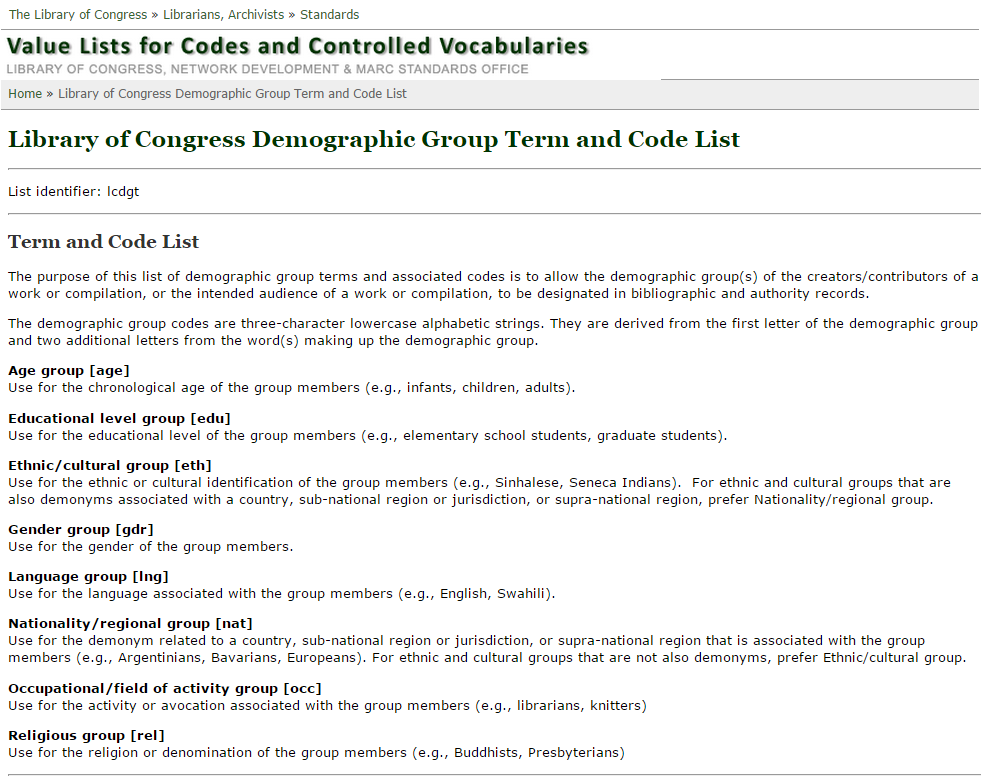 http://www.loc.gov/standards/valuelist/lcdgt.html
Module 8. Describing Works
71
[Speaker Notes: May 12, 2015

These are the terms and codes that currently may be used in subfields $m and $n of fields 385 and 386.  

The SAC Subcommittee on Genre/Form Implementation initially identified the categories of demographic groups shown in the slide, along with several others that LC has not yet added to the list: Disability group (e.g., Amputees; Deaf); Sexual orientation group (e.g., Bisexuals; Gays; Heterosexuals; Lesbians); Social group (e.g., Gang members; Homeless students; Immigrants; Low-income parents).

These codes are now established but not yet listed on the term and code list:

mpd = Mental and physical disability group
soc = Social group 
sxo = Sexual orientation group]
385/386 Fields
$m or $n are optional
$2 is optional, but recommended if terms recorded are from a controlled vocabulary
Repeat $a when terms are from the same vocabulary:
386 __	$a Women $a Canadians $a Librarians $a Archivists $2 lcsh
A work or works created by Canadian women librarians and archivists
Repeat the field if $m or $n is used and terms belong to different demographic categories:
386 __	$n gdr $a Women $2 lcsh
386 __	$n nat $a Canadians $2 lcsh
386 __	$n occ $a Librarians $a Archivists $2 lcsh
Module 8. Describing Works
72
[Speaker Notes: May 12, 2015]
385/386 Fields
Repeat field if terms are from different controlled vocabularies:
385 __ 	$n age $a Teenagers $2 lcsh
385 __ 	$n age $a Adolescents $2 ericd
	    A work or works for teenagers

386 __ 	$n eth $a Indians, North American $2 mesh
386 __ 	$n eth $a American Indians $2 ericd
386 __ 	$n eth $a Indians of North America $2 lcsh
	    A work or works created by Native Americans
Module 8. Describing Works
73
[Speaker Notes: May 12, 2015]
385/386 Fields
Generally, break up compound terms into their components.  For example:
386 __ 	$a African American women librarians $2 lcsh
	use instead:
386 __ 	$a African Americans $a Women $a Librarians $2 lcsh
	  or
386 __ 	$n eth $a African Americans $2 lcsh
386 __ 	$n gdr $a Women $2 lcsh
386 __ 	$n occ $a Librarians $2 lcsh
A work or works created by African American women librarians
Module 8. Describing Works
74
[Speaker Notes: May 12, 2015]
Which Vocabularies to Use?
Any vocabularies that are on the Subject Heading and Term Source Codes list or other appropriate specialized lists such as Occupation Term Source Codes
http://www.loc.gov/standards/sourcelist/subject.html
Module 8. Describing Works
75
[Speaker Notes: May 12, 2015]
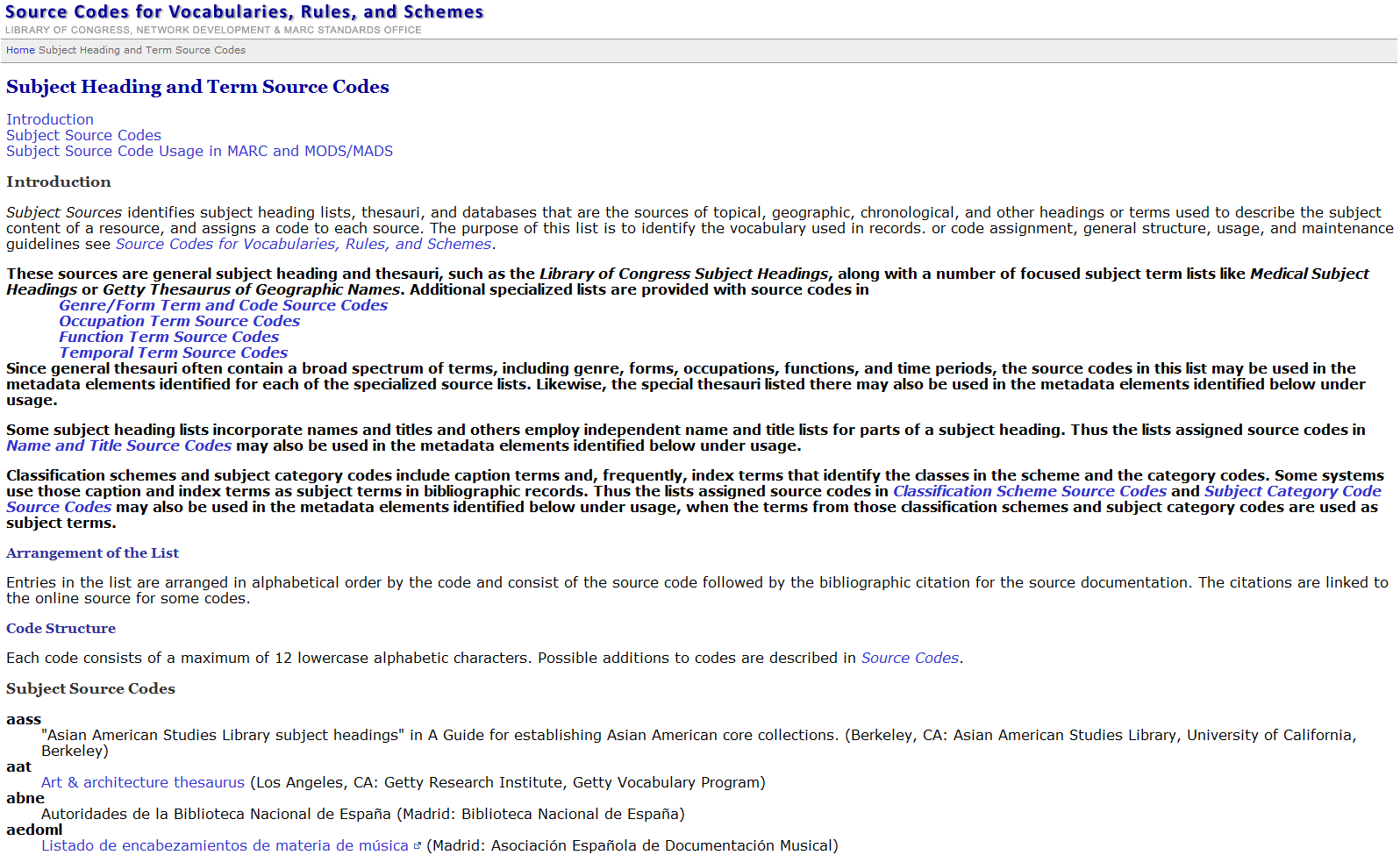 Module 8. Describing Works
76
[Speaker Notes: May 12, 2015


Screen shot of Subject Heading and Term Source Codes.  It’s a very long list, and only the first four codes in the list are shown at the bottom of the slide.]
Which Vocabularies to Use?
LC is developing a new vocabulary specifically for use in the 385 and 386 fields: Library of Congress Demographic Group Terms (LCDGT).  First group of terms are expected to be available by June 2015.
Will include many terms not found in LCSH, including terms for language speakers (e.g., German speakers); demonyms for persons from states, provinces, regions, etc. (e.g., Oregonians); and non-U.S. ethnic groups formed as compound terms (e.g., Japanese Canadians)
Will include terms in noun phrase form that are expressed in LCSH as [Main heading]--[Subdivision] strings (e.g., Breast cancer patients rather than Breast--Cancer--Patients) 
LCDGT authority records will specify what demographic group categories a term falls into by using codes in 072 field
SACO libraries will be able to propose additional terms and revisions
When using them, use $2 lcdgt in 385 and 386
Module 8. Describing Works
77
[Speaker Notes: May 12, 2015

The primary source for access to the approved terms will be Classification Web, and the terms will also be made freely available on LC’s web site.  Hopefully, with enough interest, people will convince OCLC to make the terms available through Connexion, so you can search the authorities there.]
LCDGT
Sample authority records.  Some terms will have broader terms, but not all.  072 will contain codes for the demographic group categories that the term falls into.
   010 __ $a dg2015060358		010 __ $a dg2015060254	
   040 __ $a DLC $b eng $c DLC $e lcdgt	040 __ $a DLC $b eng $c DLC $e lcdgt
   072 _7 $a age $2 lcdgt			072 _7 $a eth $2 lcdgt
   072 _7 $a gdr $2 lcdgt			072 _7 $a rel $2 lcdgt
   150 __  $a Women			150 __ $a Jews
   550 __  $w g $a Adults 			450 __ $a Israelites
   550 __  $w g $a Females		450 __ $a Jewish people
				450 __ $a Jewry
				
   010 __ $a dg2015060365		010 __ $a dg2015060224
   040 __ $a DLC $b eng $c DLC $e lcdgt	040 __ $a DLC $b eng $c DLC $e lcdgt
   072 _7 $a occ $2 lcdgt			072 _7 $a nat $2 lcdgt
   150 __ $a Endocrinologists		150 __ $a British Columbians
   550 __ $w g $a Physicians 		550 __ $w g $a Canadians
Module 8. Describing Works
78
[Speaker Notes: May 12, 2015

The LCDGT authority records will have an LCCN with a prefix that begins with dg.  040 $e will specify the particular type of authority record.  The 072 will have one or more codes for the demographic group categories that the authorized term belongs too.   Although these records will have tags 150, 450, and 550, the terms will not be used as topical subject headings in field 650.  They will only be used in fields 385 and 386.

Slide based on draft LCDGT records in the Classification Web proposal system, viewed on May 4, 2015.]
Recording Audience and Creator/Contributor Characteristics
100 1_ 	$a Dees, David B. $t Quick Spanish for emergency responders
380 __ 	$a Phrase books $2 lcgft
385 __ 	$n occ $a Emergency Responders $2 mesh
385 __ 	$n occ $a Emergency medical technicians $a 	   Fire fighters $2 lcsh
670 __ 	$a Quick Spanish for emergency responders : essential words and phrases for firefighters, paramedics, and EMTs, 2006.
Module 8. Describing Works
79
[Speaker Notes: May 12, 2015

Audience and creator/contributor characteristics may be recorded for individual works as well as for compilations of works.  The authority record shown in this slide is for an individual work.]
Recording Audience and Creator/Contributor Characteristics
100 1_$a Lindgren, Astrid, $d 1907-2002. $t Pippi Långstrump
380 __ $a Fiction $2 lcgft
380 __ $a Children’s stories $2 lcsh
385 __ $n age $a Children $2 lcdgt
386 __ $n gdr $a Women $2 lcdgt
386 __ $n nat $a Swedes $2 lcsh
Module 8. Describing Works
80
[Speaker Notes: May 12, 2015

Audience and creator/contributor characteristics may be recorded for individual works as well as for compilations of works.  The authority record shown in this slide is for an individual children’s story.]
Recording Audience and Creator/Contributor Characteristics
130 _0	$a Anthology of North American Indian and Eskimo music
380 __ $a Folk dance music $a Folk songs $2 lcgft
386 __ $n eth $a Indians of North America $a Eskimos $2 lcsh
430 _0 $a Musica degli Indiani e degli Eschimesi dell'America del Nord
Module 8. Describing Works
81
[Speaker Notes: May 12, 2015

Audience and creator/contributor characteristics may be recorded for individual works as well as for compilations of works.  The authority record shown in this slide is for an anthology of music by North American Indians and Eskimos.]
Recording Audience and Creator/Contributor Characteristics
130 _0 $a Love + relAsianships
380 __ $a Drama $2 lcgft 
386 __ $n eth $a Asian Canadians $2 lcdgt
386 __ $n nat $a Canadians $2 lcdgt
430 _0 $a Love and relAsianships
430 _0 $a Love plus relAsianships
670 __ $a Love + relAsianships : a collection of  contemporary Asian-Canadian drama, 2009.
Module 8. Describing Works
82
[Speaker Notes: May 12, 2015

Audience and creator/contributor characteristics may be recorded for individual works as well as for compilations of works.  The authority record shown in this slide is for an anthology of plays by Asian Canadians.]
A Brief Whirl ThroughMusical Works
Most of the attributes of other works also apply to musical works, but
Titles (some differences)
Attributes applicable only to musical works
Medium of performance
Numeric designation
Key
Module 8. Describing Works
83
[Speaker Notes: We’re just going to quickly go through these so you’ll have some exposure to descriptions of musical works and understand what is going on, not so that you can start creating descriptions.]
Attributes of Musical Works:Preferred Title
6.14.2.3. “Choose as the preferred title for a musical work the composer’s original title in the language in which it was presented.”
Die Zauberflöte
Missa luba
Lip my reeds
Basically the same as for other works. BUT ...
Module 8. Describing Works
84
Attributes of Musical Works:Preferred Title manipulation
Titles of musical works are manipulated before recording
6.14.2.4. Remove:
medium of performance
key
any numbers unless integral to the title
date of composition
NACO catalogers also remove initial articles (6.2.1.7 alternative)
Module 8. Describing Works
85
Attributes of Musical Works:Preferred Title manipulation
Sonata in G major for two double basses becomes
Sonata [remove key, medium of performance]

Trio for flute, viola, and piano, 1948 becomes
Trio [remove medium of performance, date of composition]

Sofien-Tänze für das Piano-Forte, 185tes Werk becomes
Sofien-Tänze [remove medium of performance, opus number]

Die Zauberflöte becomes
Zauberflöte [remove initial article]
Module 8. Describing Works
86
Attributes of Musical Works:Preferred Title manipulation
If the result of 6.14.2.5 is solely the name of one type of composition, record it in English, if there’s an English form, and record in the plural unless the composer wrote only one work of the type.

Sonata in G major for two double basses becomes
Sonata [remove key, medium of performance] becomes
Sonatas
Trio for flute, viola, and piano, 1948 becomes
Trio [remove medium of performance, date of composition] becomes
Trios
Sofien-Tänze für das Piano-Forte, 185tes Werk becomes
Sofien-Tänze [remove medium of performance, opus number] remains
Sofien-Tänze
Die Zauberflöte becomes
Zauberflöte [remove initial article] remains
Zauberflöte
Module 8. Describing Works
87
Attributes of Musical Works:Preferred Title manipulation
Stay tuned! We’ll add some of these things back in when we create the authorized access point.
Module 8. Describing Works
88
Attributes of Musical Works:Medium of Performance
6.15. Medium of performance is is the instrument, instruments, voice, voices, etc., for which a musical work was originally conceived.
Record according to the instructions in 6.15.1.3; PCC has also recently published guidelines.
Record in MARC authority 382 field, subfield $a
Module 8. Describing Works
89
[Speaker Notes: To find the PCC guidelines for medium of performance go to http://www.loc.gov/aba/pcc/naco/doc-updates.html (NACO documentation page), click on “DCM Z1” and go to “382.”]
Attributes of Musical Works:Medium of Performance
382  	$a orchestra $e 1 $2 lcmpt
382  	$a mixed voices $a orchestra $e 1 $2 lcmpt
382  	$a organ $n 1 $2 lcmpt
382  	$a countertenor $n 1 $a keyboard $n 1 $s 2 $2 lcmpt
382  	$a bassoon $n 1 $a tuba $n 1 $s 2 $2 lcmpt
382  	$a mezzo-soprano $n 1 $a piano $n 1 $s 2 $2 lcmpt
382  	$a flute $n 1 $a oboe $n 1 $a bassoon $n 1 $a trombone $n 2 $a violin $n 3 $a contrabass $n 2 $s 10 $2 lcmpt
Module 8. Describing Works
90
Attributes of Musical Works:Numeric Designation
6.16. Serial number, opus number, or thematic index number
Record in MARC authorities 383 field 
$a Serial number
$b Opus number
$c Thematic index number
$d Thematic index code
$e Publisher associated with opus number
$d codes: http://bcc.musiclibraryassoc.org/BCC-Historical/BCC2011/Thematic_Indexes.htm
Module 8. Describing Works
91
Attributes of Musical Works:Numeric Designation
Serial number
383	$a no. 26
Opus number
383	$b op. 15
Serial and opus number
383	$a no. 4 $b op. 53
Thematic index number
383	$c K. 537 $d Köchel6 $2 mlati
383	$c BWV 211 $d Wohlfarth $2 mlati
Module 8. Describing Works
92
Attributes of Musical Works:Key (6.17)
Key is determined by the adherence of a musical work (or a part of a musical work) to the note pattern of a major or minor scale.
If the key can be determined, record it in a MARC authority 384 field,  first indicator “0”, subfield $a.
Module 8. Describing Works
93
Attributes of Musical Works:Key (6.17)
384 0	$a B♭ major
384 0	$a D minor
384 0	$a F major
384 0	$a A minor
384 0	$a C♯ major
Module 8. Describing Works
94
Preferred Title of a Religious WorkSacred Scripture (Parts of the Bible)
O.T. and N.T. are no longer abbreviated. “Old Testament” and “New Testament” will be used.
Individual books are no longer grouped under a testament. 

130 0  $a Bible. $p New Testament
not
130 0  $a Bible. $p N.T. 

130 0  $a Bible. $p Leviticus
not
130 0  $a Bible. $p O.T. $p Leviticus
Module 8. Describing Works
95
[Speaker Notes: THIS IS A MAJOR CHANGE

Bible access points are formed the same as AACR2 uniform titles, EXCEPT (see slide)]
Bible Preferred Titles
AACR2
Bible. O.T. Genesis 
Bible. O.T. Pentateuch
Bible. N.T. Mark
Bible. N.T. Pastoral Epistles
Bible. N.T.
RDA
Bible. Genesis
Bible. Pentateuch
Bible. Mark
Bible. Pastoral Epistles
Bible. New Testament[used only for the entire New Testament, not individual books]
Module 8. Describing Works
96
Constructing the Authorized Access Point for a Work (RDA 6.27.1)
Works created by one person, family, or corporate body (6.27.1.2)
Record the authorized access point for the person, family, or corporate body (this serves as a link to the record for the creator)
Record the preferred title of the work
Use MARC 1XX field. 
Authorized access point for creator identical to form in its own record, with identical subfield coding
Preferred title of work in subfield $t, $n, $p, $k
Module 8. Describing Works
97
Constructing the Authorized Access Point for a Work (RDA 6.27.1)
Collaborative works (6.27.1.3)
Record the authorized access point for the person, family, or corporate body with principal responsibility for the work (this serves as a link to the record for the creator) [NOTE: No “rule of three”]
Record the preferred title of the work
Use MARC 1XX field. 
Authorized access point for principal creator identical to form in its own record, with identical subfield coding
Preferred title of work in subfield $t, $n, $p, $k
Module 8. Describing Works
98
[Speaker Notes: THIS IS A SLIGHT CHANGE FROM AACR2: No rule of three; so the person, family, or corporate body with principal responsibility is usually the first named author, no matter how many there are. This means there will be more works entered under an author’s name than there were in AACR2.]
Constructing the Authorized Access Point for a Work (RDA 6.27.1)
Collaborative works (6.27.1.3)
Corporate bodies can be creators (19.2.1.1.1)
Works of an administrative nature dealing with the body itself
Works that record the collective thought of the body
Works that record hearings
Works that report the collective activity of a meeting, expedition, or event
Some works that result from the collective activity of a performing group
Cartographic works originating with a corporate body
Certain legal works
Named works of art by two or more artists acting as a corporate body
Module 8. Describing Works
99
[Speaker Notes: Read together 19.2.1.1.1]
Constructing the Authorized Access Point for a Work (RDA 6.27.1)
Collaborative works (6.27.1.3)
Moving image works
The access point is created by recording the preferred title alone (no access point for creator)
NOTE: this applies to most motion pictures, which are usually collaborative works. If a motion picture is the work of a single person, family, or corporate body, its access point is created according to 6.27.1.2 (authorized access point for creator + preferred title of the work)
Module 8. Describing Works
100
Constructing the Authorized Access Point for a Work (RDA 6.27.1)
Compilations of works by different persons, families, or corporate bodies (6.27.1.4)
The access point is created by recording the preferred title alone (no access point for any creator)
The preferred title is the collective title for the compilation (an aggregate work) 
If there is no collective title, separate access points are constructed for the individual works in the compilation
Module 8. Describing Works
101
[Speaker Notes: Contrast compilation with collaborative work]
Constructing the Authorized Access Point for a Work (RDA 6.27.1)
Works of uncertain or unknown origin (6.27.1.8)
The access point is created by recording the preferred title alone (no access point for any creator)
Module 8. Describing Works
102
[Speaker Notes: Anonymous works]
Constructing the Authorized Access Point for a Work (RDA 6.27.1)
How will the authorized access point be constructed for Piedra de sol and Iliad?

Construct the appropriate authorized access points on your two records.
Module 8. Describing Works
103
[Speaker Notes: Anonymous works]
Authorized Access Point (Piedra de sol)
046	$k 1957 $2 edtf
100 1  	$a Paz, Octavio, $d 1914-1998. $t Piedra de sol
370	$g Mexico $2 naf
380	$a Poems $2 aat
670	$a Piedra de sol, 1957: $b title page ([by] Octavio Paz)
Module 8. Describing Works
104
Authorized Access Point (Iliad)
046	$k -07
100 0  	$a Homer. $t Iliad
370	$g Ionia $g Turkey $2 naf
380	$a Poems $2 aat
400 0		$t Ilias
400 0		$t Ἰλιάς 
667	$a Non-Latin script reference not evaluated.
670	$a The Iliad, 2011: $b title page ([by] Homer)
670	$a Oxford classical dictionary, 1996: $b page 718 (Iliad; attributed in the ancient world to Homer)
670	$a Brill’s new Pauly dictionary of Greek and Latin authors and texts, 2009: $b pages 325-326 (Iliad (English); Ilias (Latin);  Ἰλιάς (Greek); by Homer, created second half of 8th century BC in Ionia (Asia minor))
Module 8. Describing Works
105
Additions to Authorized Access Points for Works
When to make additions (RDA 6.27.1.9)
If access point is the same or similar to the access point for a different work
If access point is the same or similar to the access point that represents a person, family, corporate body, or place
 Looking for conflicts (LC/PCC PS)
Where to look? The “catalog” (e.g. local catalog, LC, OCLC). This is required.
Any resource the cataloger searches, whether in a catalog or not. This is optional.
Do not predict conflicts
Module 8. Describing Works
106
Access point same or similar to access point for a different work
Loos, Anita, 1893-1981. Gentlemen prefer blondes
Loos, Anita, 1893-1981. Gentlemen prefer blondes (Play)

Gale, Zona, 1874-1938. Miss Lulu Bett (Novel)
Gale, Zona, 1874-1938. Miss Lulu Bett (Play)

Under Capricorn (Motion picture)
Under Capricorn (Series)
Under Capricorn (Television program)
Module 8. Describing Works
107
[Speaker Notes: Later slides cover the various elements that can be added to differentiate works, with examples, so it’s not necessary to dwell on this slide. However, explanations are provided below. This slide illustrates only one kind of element that can be added: form of work. 


The first pair of examples represents a situation where the access point for the novel Gentlemen prefer blondes is already established.  When the access point for the play with the same title by the same creator is needed, the newly established access point will be qualified.  The already existing access point for the novel can be left unqualified.

In the second pair of examples, both access points are being established at the same time, so both are qualified.]
Access point same or similar to access point for a different work
130 0_  History of the United States (Harris, Rothman, and Thernstrom)
245 14  The history of the United States / $c edited by Neil Harris, David J. Rothman, Stephan Thernstrom.
264 _1  New York : $b Holt, Rinehart and Winston, $c 1969.

130 0_  History of the United States (Lefler)
245 12  A history of the United States : $b from the age of exploration to 1865 / $c edited by Hugh T. Lefler.
264 _1  New York : $b Meridian Books, $c 1960.

130 0_  History of the United States (Butterworth)
245 10  History of the United States / $c edited by Hezekiah Butterworth.
264 _1  New York : $b Saalfield, $c 1904.
Module 8. Describing Works
108
[Speaker Notes: This slide shows a significant change from AACR2 for monograph catalogers.  In RDA, works named by title alone will need to be qualified to distinguish them from other works named by title alone.  The choice of qualifier is cataloger judgment.  In these examples, the editor name has been used, but other choices are possible, such as date of work, place of origin, or other characteristics such as publisher name.  An authority record for these is not necessarily required, unless the bibliographic record is being authenticated as a BIBCO record (042 pcc).]
Access point same or similar to access point for a different work
130 0_  Plato (Essays : Fine)
245 10  Plato / $c edited by Gail Fine.
264 _1  New York : $b Oxford University Press, $c 1999.
490 1_  Oxford readings in philosophy

130 0_  Plato (Essays : Vlastos)
245 10  Plato : $b a collection of critical essays / $c edited 	   by Gregory Vlastos.
264 _1  Garden City, New York : $b Anchor Books, $c 1971.
Module 8. Describing Works
109
[Speaker Notes: These examples illustrate that sometimes a single addition is not sufficient to distinguish works with the same title.  The two works are collections of essays and the cataloger has decided to use form of work combined with another characteristic of the work, the name of the editor.  Editor alone would have created a unique authorized access point, but the cataloger judged that it might not necessarily be the most comprehensible authorized access point.

Note also that these examples fall under the second category of when a qualifier is added to the access point for the work: when the authorized access point would be same as one for a person, family, corporate body, or place (next slide).

The second reason to make an addition to an access point for a work is when the access point needs to be distinguished from one that represents a person, family, corporate body, or place.  This is a significant change from AACR2 cataloger, particularly for monographs.  It means that many works named by title only when the title is the same as that of an access point for a person, family, corporate body, or place will need to be to have an authorized access point for the title with a qualifier added to bibliographic records.  In such cases, an NAR is not necessarily required, unless the bibliographic record is being authenticated as a BIBCO record (042 pcc).]
Needed to distinguish access point from one that represents a person, family, corporate body, or place
130 0_  Beach boys (Photographs)
245 10  Beach boys.
264 _1  [Sydney] : $b Blue Books, $c [2004]
650 _0  Photography of men.
650 _0  Photography of the nude.

130 0_  Philippines (Folk songs)
245 10  Philippines : $b musique des hautes-terres palawan.
264 _1  [France] : $b Chant du monde, $c [1987]
300       1 audio disc ; $c 12 in.
Module 8. Describing Works
110
[Speaker Notes: The second reason to make an addition to an access point for a work is when the access point needs to be distinguished from one that represents a person, family, corporate body, or place.  This is a significant change from AACR2 cataloger, particularly for monographs.  It means that many works named by title only when the title is the same as that of an access point for a person, family, corporate body, or place will need to be to have an authorized access point for the title with a qualifier added to bibliographic records.  In such cases, an NAR is not necessarily required, unless the bibliographic record is being authenticated as a BIBCO record (042 pcc).

In the first example, the title of this work consisting of photographs is identical to the authorized access point for a musical group.   In the second example, the title of an audio recording of folk songs is identical to the authorized access point for a place.  In both examples, form of work has been added to distinguish the works, but other choices could have been made instead (date of work, place of origin, or other distinguishing characteristic such as publisher.]
Needed to distinguish access point from one that represents a person, family, corporate body, or place
130 0_  American Museum of Natural History (Photograph)
245 10  American Museum of Natural History.
264 _0  $c [1892?]
300       1 photograph : $b black and white ; $c 56 x 78 cm
500       Photographer unknown.

130 0_   American Museum of Natural History (Model)
245 10   American Museum of Natural History.
264 _3   [Canada] : $b Charles Products, $c [between 1950 and 	 2011?]
300        1 model ; $c 3 x 10 x 3 cm
340        pewter
Module 8. Describing Works
111
Additions to Authorized Access Points for Works
Other considerations (LC/PCC PS)
Resolve conflicts by adding qualifier to the new authorized access point, not the old one (with some exceptions)
Use an authorized access point to represent a resource when it is referred to in other authorized access point, or related to another resource by a note
For reproductions, use the authorized access point of the original (because it’s the same work/expression)
Module 8. Describing Works
112
Additions to Authorized Access Points for Works: What to Add
Not a priority order—add what is appropriate
Add what you’ve already recorded as elements. Do not add any subfield coding before the qualifier
form of work (RDA 6.3) (MARC 380)
Charlemagne (Play)
date of the work (RDA 6.4) (MARC 046 $k and/or $l)
Dublin magazine (1762)
place of origin of the work (RDA 6.5) (MARC 370 $g)
Advocate (Boise, Idaho)
and/or
another distinguishing characteristic of the work (RDA 6.6) (MARC 381 or 373)
Bulletin (Geological Survey (South Africa)) 	[from 373]
Journal (Choreographic work : Falco)		[from 381]
Module 8. Describing Works
113
[Speaker Notes: If you’ve been recording these attributes as elements as you’ve been building up the record it is a simple matter to choose one or more of them to finish the authorized access point.

All of the examples are for works that have the same title as another work, and in these particular cases, they are not linked to a creator (as part of the access point). That is why they need qualifying.]
Additions to Authorized Access Points for Works
100 1_  Keyes, Daniel. $t Flowers for Algernon
100 1_  Keyes, Daniel. $t Flowers for Algernon (Short story)

100 1_  Card, Orson Scott. $t Ender’s game 
100 1_  Card, Orson Scott. $t Ender’s game (Graphic novel)
Module 8. Describing Works
114
[Speaker Notes: The previous slide showed examples of authorized access points based solely on the preferred title that needed qualifying because they conflicted with another title. This slide shows some examples of authorized access points created by combining the authorized access point for the creator with the title; these still conflict with another work, so need qualifying. 

Flowers for Algernon was a short story before the author revised it to become a novel. Since the novel was established first, its authorized access point is not qualified. Later on an authorized access point was needed for the short story, a separate work. It is qualified by the form (short story)

In the second example the author wrote the novel Ender’s game and subsequently rewrote the text for a graphic novel.This normally wouldn’t happen with a graphic novel because the adaptor is usually different from the original author and the adaptor would be considered the creator of the graphic novel, but in this case the adaptor and the original author are the same.

In each case since both the creator and preferred title are identical something needs to be added to differentiate. Following PCC practice, the authorized access point that was created first was not changed; the newly-needed authorized access point is qualified to differentiate it from the existing one.]
Additions to Authorized Access Points for Works: Conventional Collective Titles
Reminder: the term work is read, in RDA, to include aggregates (collections) and components (parts) of works as well as individual works (RDA 5.1.2)
Therefore the provisions for additions to authorized access points for works (RDA 6.27.1.9) apply to aggregates and components as well as individual works
Because the preferred title of such collections is often a conventional collective title, there will frequently be conflict
Module 8. Describing Works
115
Additions to Authorized Access Points for Works: Conventional Collective Titles
Different collections or selections of parts are different aggregate works
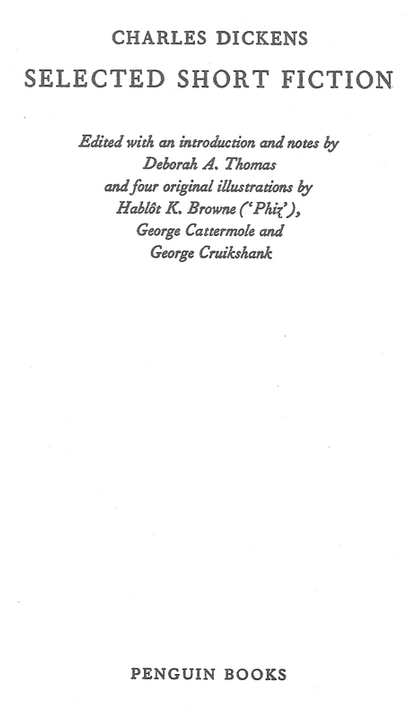 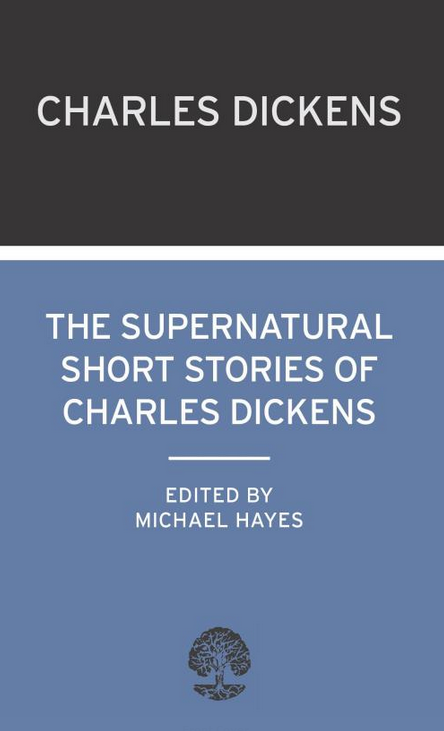 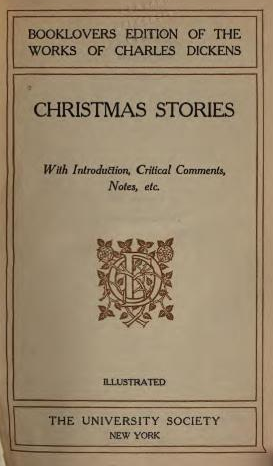 Module 8. Describing Works
116
[Speaker Notes: Selected short fiction / Charles Dickens ; edited with an introduction and notes by Deborah A. Thomas (Harmondsworth : Penguin, 1976). Contains: The story of the goblins who stole a Sexton -- The Baron of Grogzwig -- A Confession found in a prison in the time of Charles the Second -- To be read at dusk -- No. 1 Branch line. The Signalman -- The election of Beadle -- Seven dials -- Meditations in Monmouth-Street -- A visit to Newgate -- A Christmas tree -- A flight -- Our school -- Lying awake -- His general line of business -- Refreshments for travellers -- Travelling abroad -- City of London churches -- Shy neighbourhoods -- Dullborough Town -- Nurse's stories -- Arcadian London -- The Calais night-mail -- His leaving it till called for -- His brown-paper parcel -- His wonderful end -- How Mrs. Lirriper carried on the business -- How the parlours added a few words -- Mrs. Lirripier relates how she went on, and went over -- Mrs. Lirriper relates how Jemmy topped up -- To be taken immediately -- To be taken for life -- Main line. The boy at Mugby.

The supernatural short stories of Charles Dickens / edited with an introduction by Michael Hayes (London : John Calder ; Dallas : Riverrun Press, 2010). Contains: A madman's manuscript. -- The bagman's story. -- The story of the goblins who stole a sexton. -- The story of the bagman's uncle. -- The Baron of Grogzwig. -- A confession found in a prison in the time of Charles the Second. -- To be read at dusk. -- The ghost in the bride's chamber. -- To be taken with a grain of salt. -- No. 1 branch line: the signalman.

Christmas stories / Charles Dickens (New York: The University Society, 1908). Contains: The poor relation’s story -- The child’s story -- The schoolboy’s story  -- Nobody’s story -- The seven poor travellers -- The Holly-Tree Inn -- The wreck of the Golden Mary -- The perils of certain English prisoners -- Going into society -- The haunted house -- The message from the sea -- Tom Tidler’s ground -- Somebody’s luggage  -- Mrs. Lirriper’s lodgings --  Mrs. Lirriper’s legacy -- Doctor Marigold’s prescriptions -- What Christmas is as we grow older.]
Additions to Authorized Access Points for Works: Conventional Collective Titles
Each of these short story collections is a different aggregate work: they contain different stories, in different arrangements
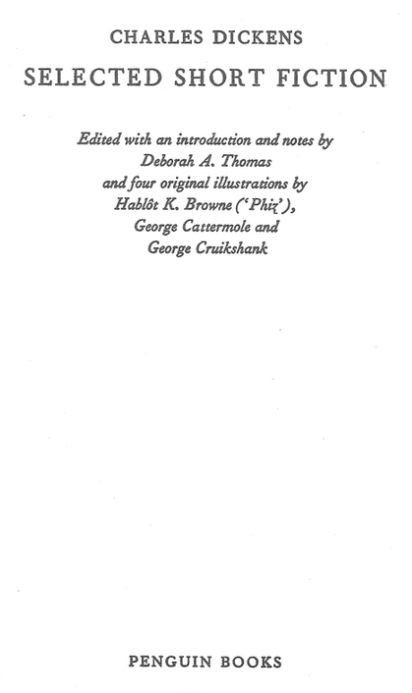 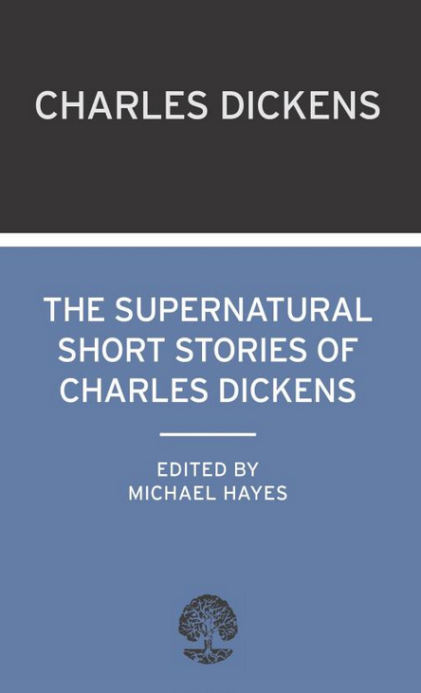 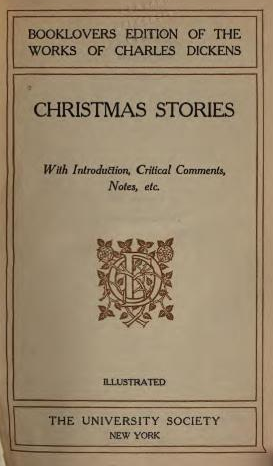 Module 8. Describing Works
117
Additions to Authorized Access Points for Works: Conventional Collective Titles
The conventional collective title for collections such as these is “Short stories” (RDA 6.2.2.10.2)
Because none of these collections contains all Dickens’ short stories we add “Selections” (RDA 6.2.2.10.2)
The preferred title is:  Short stories. Selections
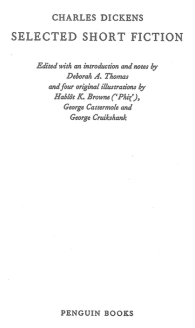 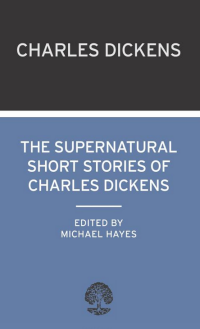 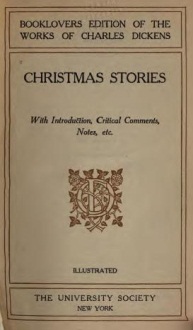 Module 8. Describing Works
118
Additions to Authorized Access Points for Works: Conventional Collective Titles
The preferred title is:  Short stories. Selections
Remember, these are three separate works.
The access point for each begins
Dickens, Charles, 1812-1870. Short stories. Selections 
RDA 6.27.1.9 says to add something to the access point for a work that is the same or similar to that of another work
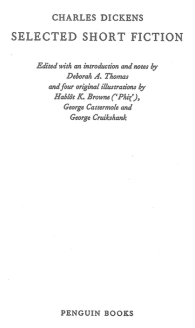 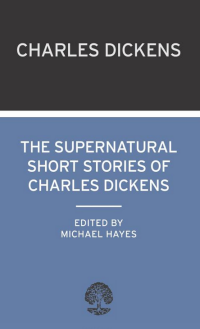 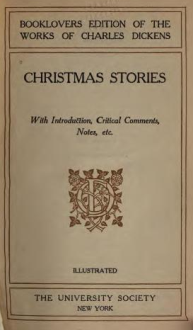 Module 8. Describing Works
119
Additions to Authorized Access Points for Works: Conventional Collective Titles
We could use form, date, place of origin, or something else to distinguish
Possibilities: Other distinguishing characteristic (title of the collection)
Dickens, Charles, 1812-1870. Short stories. Selections (Selected short stories)
Dickens, Charles, 1812-1870. Short stories. Selections (Supernatural short stories of Charles Dickens)
Dickens, Charles, 1812-1870. Short stories. Selections (Christmas stories)
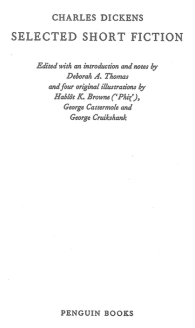 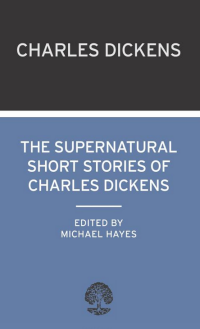 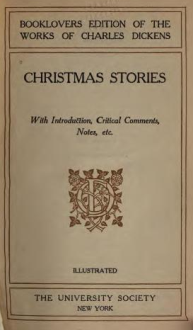 Module 8. Describing Works
120
[Speaker Notes: We could distinguish them by the title of the manifestation]
Additions to Authorized Access Points for Works: Conventional Collective Titles
We could use form, date, place of origin, or something else to distinguish
Possibilities: Other distinguishing characteristic (compiler of the collection)
Dickens, Charles, 1812-1870. Short stories. Selections (Thomas)
Dickens, Charles, 1812-1870. Short stories. Selections (Hayes)
Dickens, Charles, 1812-1870. Short stories. Selections (University Society)
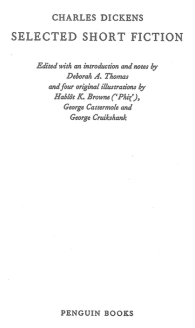 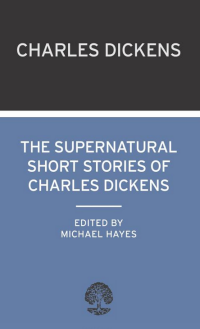 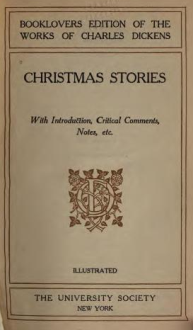 Module 8. Describing Works
121
[Speaker Notes: We could distinguish them by the editor (compiler) or publisher (in the last case the publisher is the compiler and we don’t know who the editor is)]
Additions to Authorized Access Points for Works: Conventional Collective Titles
We could use form, date, place of origin, or something else to distinguish
Possibilities: Date of the work

Dickens, Charles, 1812-1870. Short stories. Selections. 1976
Dickens, Charles, 1812-1870. Short stories. Selections. 2010
Dickens, Charles, 1812-1870. Short stories. Selections. 1908
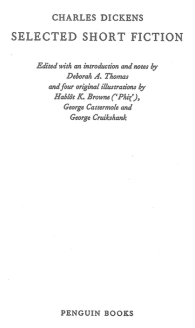 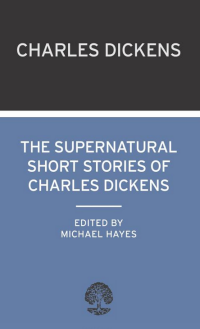 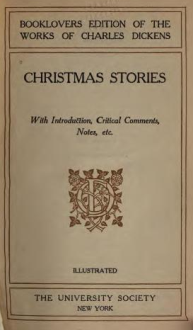 Module 8. Describing Works
122
[Speaker Notes: We could distinguish them by the date of the work. This is possible but doesn’t seem very helpful to the user.]
Additions to Authorized Access Points for Works: Conventional Collective Titles
The AACR2 headings for such collections may not be appropriate for use in RDA because they usually represented more than one work
If authorized access points are needed in RDA, they should be established on separate records
Module 8. Describing Works
123
Additions to Authorized Access Points for Works: Conventional Collective Titles
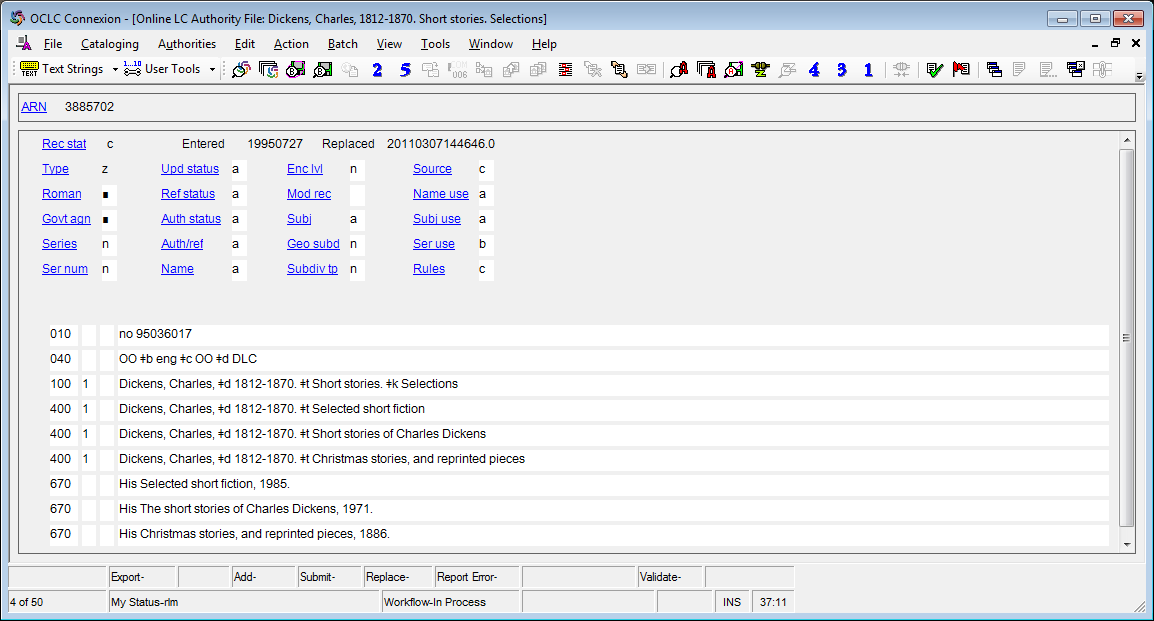 This AACR2 heading cannot be used as an RDA authorized access point because it represents different aggregate works
Module 8. Describing Works
124
Constructing the Authorized Access Point for a Work (MARC)
100 1 $a Carter, Jimmy, $d 1924- $t Living faith
100 1 $a Smith, Joseph, $c Jr., $d 1805-1844. $t King Follett discourse
100 1 $a Mozart, Wolfgang Amadeus, $d 1756-1791. $t Works. $k Selections
110 2 $a Banco de Bilbao. $t Informe y memoria
130   0 $a Beowulf
130   0 $a Primary colors
130   0 $a Planet of the apes (Motion picture : 1968)
130   0 $a Encyclopaedia Britannica
130   0 $a Bible. $p Genesis
130   0 $a Bible. $p New Testament
130   0 $a NuTCRACKER (Computer file)
Module 8. Describing Works
125
Constructing the Authorized Access Point for a Musical Work
We promised we’d come back to this :-)
Basically constructed like any other work: 
combine the authorized access point for the composer with the preferred title of the work
Except (of course), musical works with preferred titles that are not distinctive (the titles we created by removing parts)
Module 8. Describing Works
126
Constructing the Authorized Access Point for a Musical Work
Musical works with preferred titles that are not distinctive (the title is only a type of composition) (6.28.1.9)
Add to the authorized access point as available:
Medium of performance ($m, preceded by comma)
Numeric designation ($n, preceded by a comma)
Key ($r, preceded by a comma)
Module 8. Describing Works
127
Constructing the Authorized Access Point for a Musical Work (MARC)
100 1	$a Handel, George Frideric, $d 1685-1759. $t Water music

100 1	$a Bach, P. D. Q., $d 1742-1807. $t Madrigals from The triumphs of Thusnelda. $p My bonnie lass she smelleth

100 1	$a Mozart, Wolfgang Amadeus, $d 1756-1791. $t Concertos, $m piano, orchestra, $n K. 537, $r D major

100 1	$a Michelet, Michel, $d 1894-1995. $t Sonatas, $m balalaika, piano
Module 8. Describing Works
128
Constructing Variant Access Points for a Work (RDA 6.27.4)
Variant access points are not core. Include them if in your judgment they would help the user find or identify the work.
Begin with a variant title (6.2.3)
Construct the variant access point by combining the authorized access point for the creator with the variant title or by giving the variant title alone
Make further additions to the access point if you consider them to be important for identification in the same way such additions would have been added to a preferred title. These additions are not required.
Module 8. Describing Works
129
[Speaker Notes: Read 9.19.2 together.

COMPLETE VARIANT ACCESS POINTS for Iliad]
Variant Access Point (Iliad)
046	$k -07
100 0  	$a Homer. $t Iliad
370	$g Ionia $g Turkey $2 naf
380	$a Poems $2 aat
400 0	$a Homer. $t Ilias
400 0	$a Homer. $t Ἰλιάς 
667	$a Non-Latin script reference not evaluated.
670	$a The Iliad, 2011: $b title page ([by] Homer)
670	$a Oxford classical dictionary, 1996: $b page 718 (Iliad; attributed in the ancient world to Homer)
670	$a Brill’s new Pauly dictionary of Greek and Latin authors and texts, 2009: $b pages 325-326 (Iliad (English); Ilias (Latin);  Ἰλιάς (Greek); by Homer, created second half of 8th century BC in Ionia (Asia minor))
Module 8. Describing Works
130
Related Works (RDA 25)
Related works are recorded in 5XX fields, and may include a relationship indicator in subfield $i (from RDA Appendix J), with $w r.

100 1 	$a Bach, P. D. Q., $d 1742-1807. $t Madrigals from The triumphs of Thusnelda. $p My bonnie lass she smelleth
500 1 	$w r $i Parody of (work): $a Morley, Thomas, $d 1557-1603? $t Balletts. $p My bonny lasse shee smyleth
Module 8. Describing Works
131
Exercises
Complete your descriptions of the works Iliad and Piedra de sol
Create authority records for works that workshop participants have brought
Module 8. Describing Works
132
RDA authority record core and non-core: work record
040	$a UPB $b eng $e rda $c UPB
046	$k 1957 $2 edtf
100 1  	$a Paz, Octavio, $d 1914-1998. $t Piedra de sol
370	$g Mexico $2 naf
380	$a Poems $2 aat
670	$a Piedra de sol, 1957: $b title page ([by] Octavio Paz)
Module 8. Describing Works
133
[Speaker Notes: Note very little is core or required in an RDA record. Institutions may declare other elements to be core. For example, LC has declared that source consulted (670) is core, and undoubtedly PCC will, too, when it settles its core elements. (Language of cataloging is marked in the index as core but not in the rules themselves)]
RDA authority record core and non-core: work record
040	$a UPB $b eng $e rda $c UPB
046	$k -07
100 0  	$a Homer. $t Iliad
370	$g Ionia $g Turkey $2 naf
380	$a Poems $2 aat
400 0	$a Homer. $t Ilias
400 0	$a Homer. $t Ἰλιάς 
667	$a Non-Latin script reference not evaluated.
670	$a The Iliad, 2011: $b title page ([by] Homer)
670	$a Oxford classical dictionary, 1996: $b page 718 (Iliad; attributed in the ancient world to Homer)
670	$a Brill’s new Pauly dictionary of Greek and Latin authors and texts, 2009: $b pages 325-326 (Iliad (English); Ilias (Latin);  Ἰλιάς (Greek); by Homer, created second half of 8th century BC in Ionia (Asia minor))
Module 8. Describing Works
134
[Speaker Notes: Note very little is core or required in an RDA record. Institutions may declare other elements to be core. For example, LC has declared that source consulted (670) is core, and undoubtedly PCC will, too, when it settles its core elements. (Language of cataloging is marked in the index as core but not in the rules themselves)]
Module 8Describing WorksQUESTIONS?
RDA TrainingHarold B. Lee Library, Brigham Young University
Fall 2015
This Presentation is available at
http://net.lib.byu.edu/~catalog/people/rlm/RDAUtah201511/index.htm

For further information 
contact Robert L. Maxwell
robert_maxwell@byu.edu
Module 8. Describing Works
136